Pain managment
Urban health- Professor joseph victory-stewart, MSN, RN

Janelle Evans-Nwagu
PainWhat you need to know
Not a normal part of aging.
Sign that something is wrong.

Pain management is an important part of care
Does not mean you will no longer experience pain
Tolerable level that allows the greatest level of function
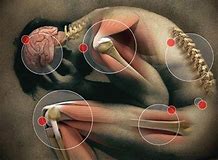 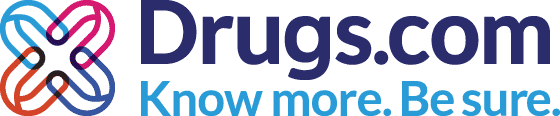 Types of pain
CHRONIC
ACUTE
- Caused by illness or injury
- Sudden, lasts a SHORT period of     time
-Continuous
-Gets worse, over a LONG period of time
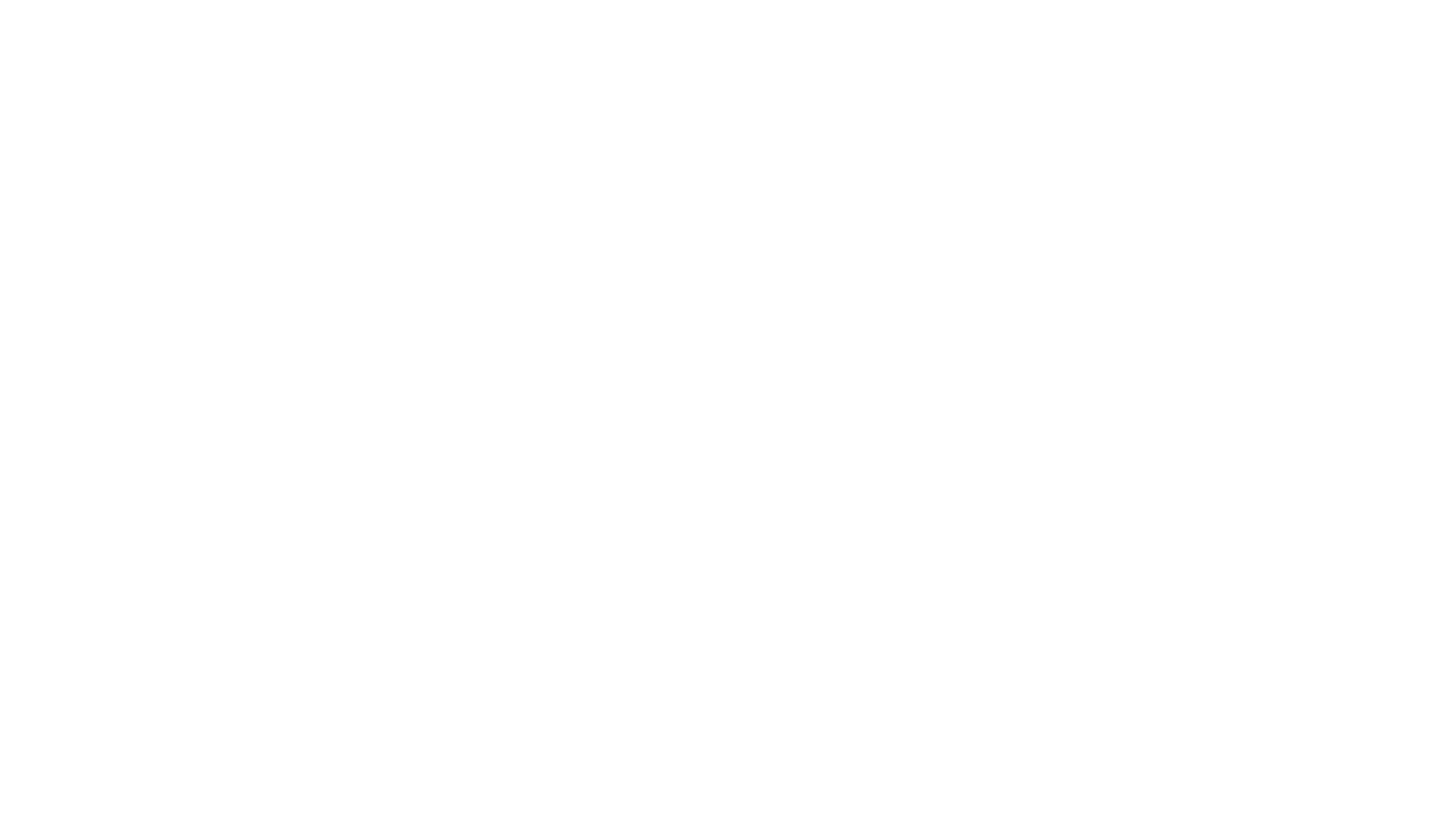 PainWhat you need to know
PAIN IS SUBJECTIVE
   - IT IS WHATEVER YOU SAY IT IS!

Healthcare provider examination   
    - They will identify painful areas   
    - Ask you to describe the pain
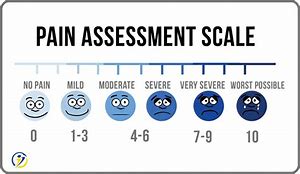 Medications that treat pain
NSAIDs (Motrin)
Decreases swelling, pain and fever
Over the counter (OTC)
Can cause stomach bleeding or kidney problems in certain people
Acetaminophen (Tylenol)
Decreases pain and fever
Over the counter (OTC)
Can cause liver damage if used incorrectly
Prescription medications
Opioids and Narcotics
Prescription needed
Can cause stomach bleeding or kidney problems in certain people
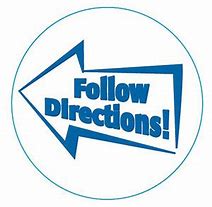 Pain medicine safety
Take medication as directed
Overdosing can cause breathing problems and other health issues
Do not suddenly stop taking medications
Can be dangerous if stopped after taking for longer than 2 weeks
Do not drink alcohol
Can cause drowsiness and slow breathing rates.
Time your medication correctly
Should be taken 30 minutes before exercise or physical therapy to reduce pain
Ways to manage pain without medicine
EXERCISE
Improve movement and strength. Can decrease pain.
COGNITIVE BEHAVIORAL THERAPY
Can gain control over your pain and how you react to it.
HEAT
Decreases pain and muscle spasms. 20 to 30 minutes every 2 hours or as directed
ICE
Decreases swelling and pain. Helps prevent tissue damage. Place on area 15 to 20 minutes every hour or as directed.
When to call the doctor?
Untreated pain 
	Depression
	Decrease in activity
	Decrease in food and fluid intake

Contact Doctor
	Pain gets worse or you have new pain
	New symptoms ( numbness or tingling)
	Questions or concerns about your condition or care.
References
http://www.annarbor.com/passions-pursuits/7-considerations-for-pain-management-in-the-elderly/

https://www.drugs.com/cg/pain-management-in-older-adults.html

https://geriatricpain.org/pain-management/core-principles-pain-treatment *